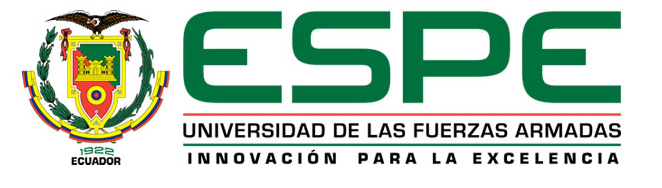 UNIVERSIDAD DE LAS FUERZAS ARMADAS – ESPE
“HÉROES DEL CENEPA”

DEPARTAMENTO DE CIENCIAS ECONÓMICAS, ADMINISTRATIVAS Y DE COMERCIO

“PLAN DE MARKETING PARA EL RESCATE DE LAS COSTUMBRES GASTRONÓMICAS ANCESTRALES DE LA PARROQUIA DE AMAGUAÑA, CANTON QUITO, PROVINCIA DE PICHINCHA”


Director: Ing. Juan Iturralde
Codirector: Lic. Fernanda Moreno

Autor:  Jonathan Hidalgo
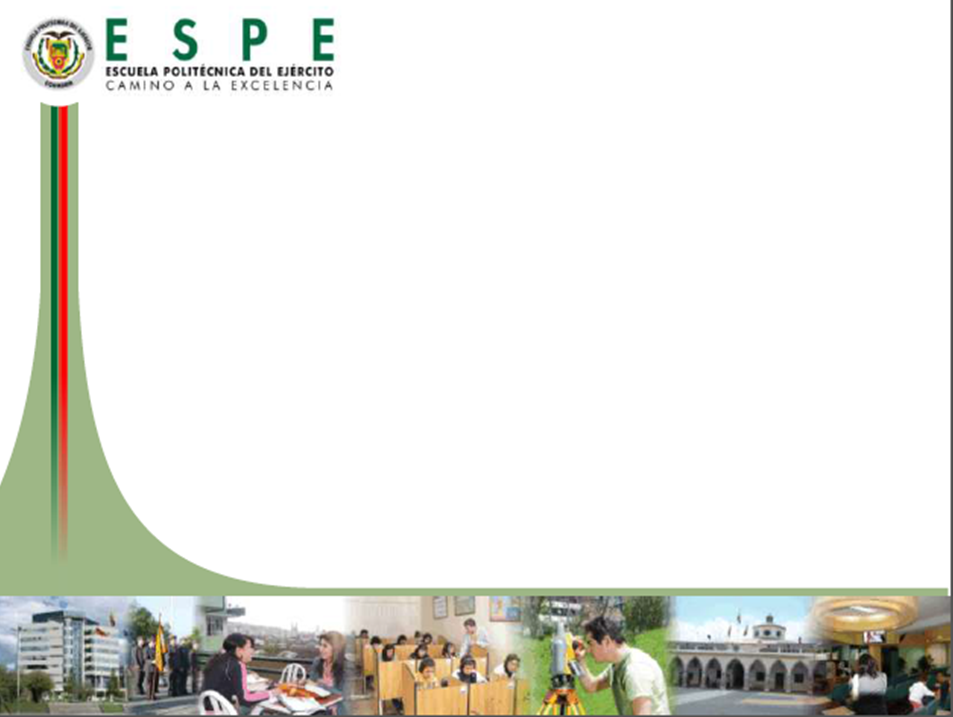 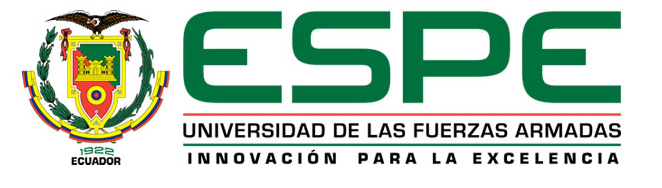 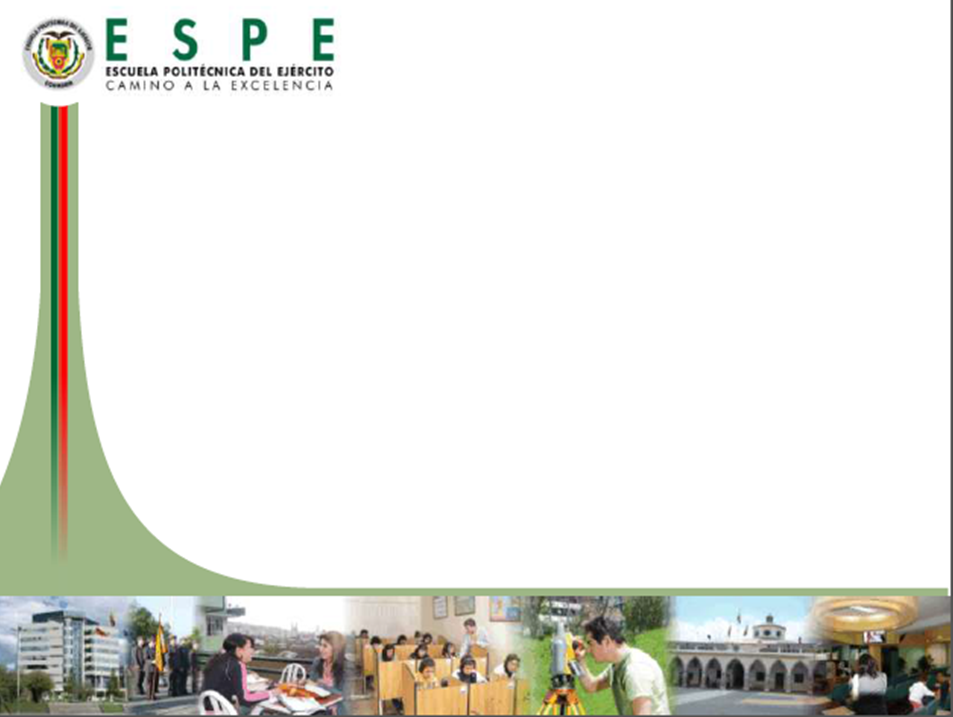 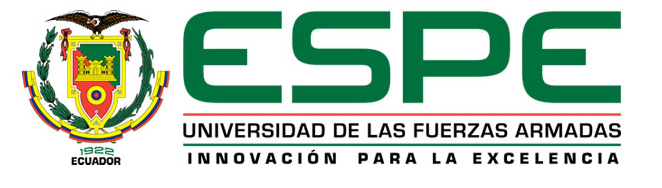 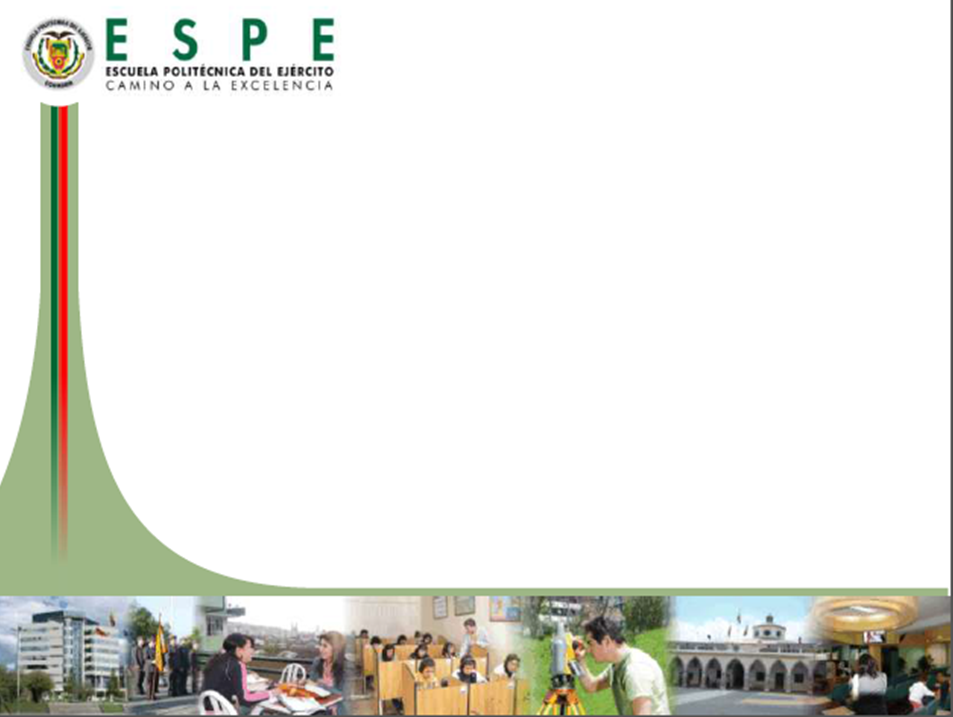 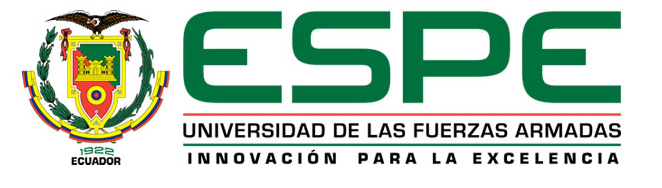 CAP II: DIAGNÓSTICO SITUACIONAL
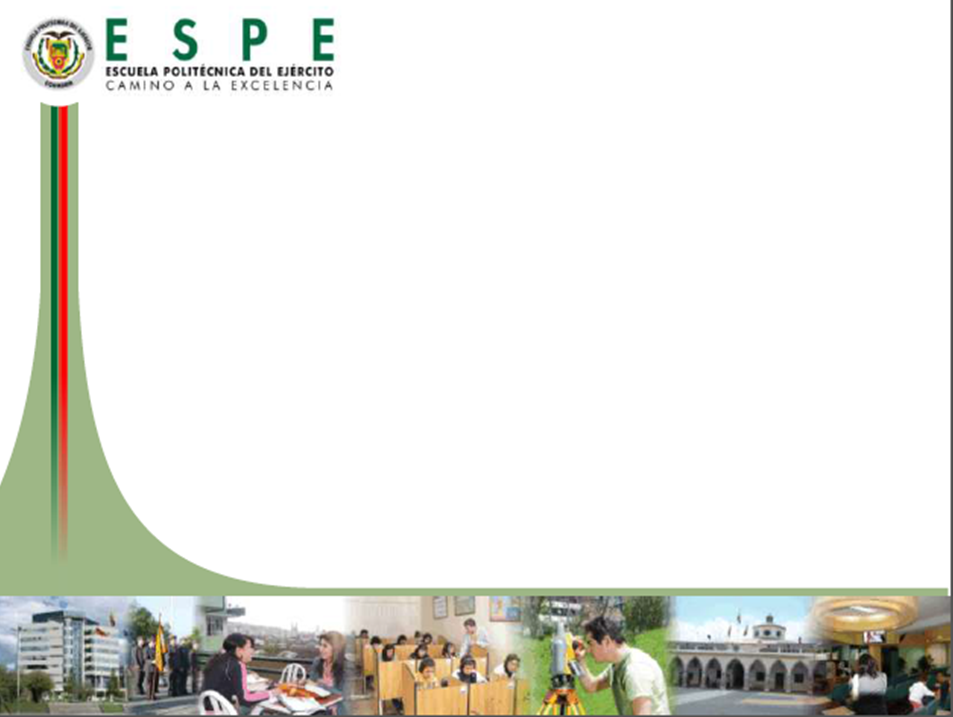 Ubicación: 28 Km al sur oriente de la capital
Altitud: 2683msnm
Temperatura: 17ºC – 18º C
Población: 31.106 habitantes
Parroquializacion: 29 de mayo de 1861
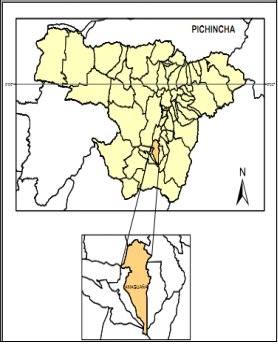 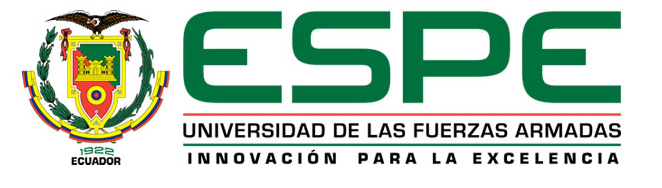 CAP III: MERCADO
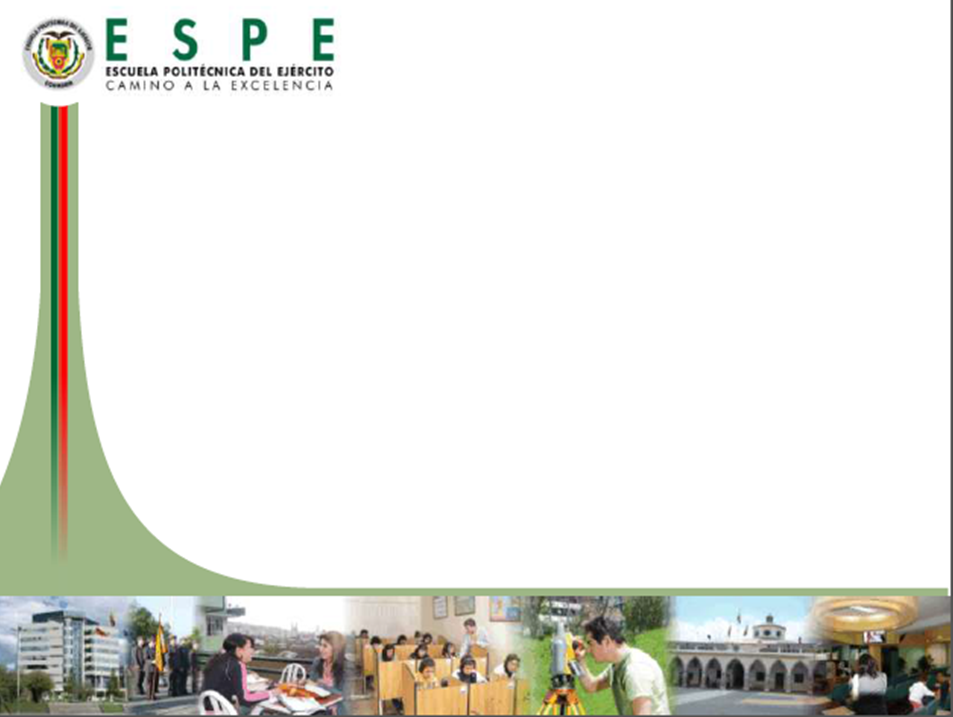 Estudio de la oferta
Población: 31.106 habitantes
n: Tamaño de la muestra
Z: Margen de seguridad (1,96)
N: Número de universo o población a estudiar
σ: Desviación estándar  (0,5)
e: 7% margen de error (0,07)
n= 194,79n= 200 encuestas
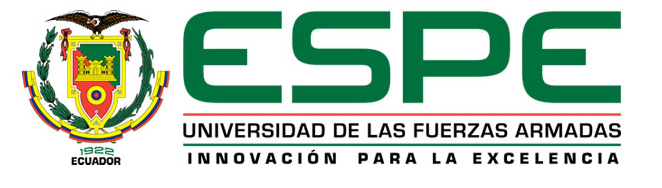 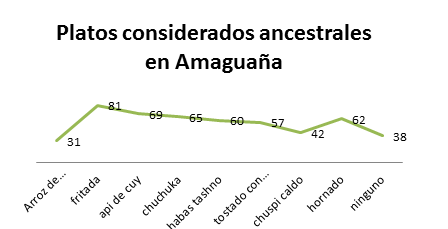 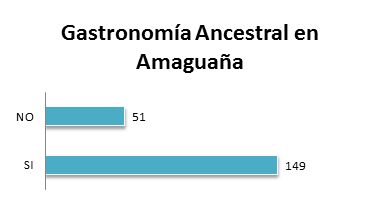 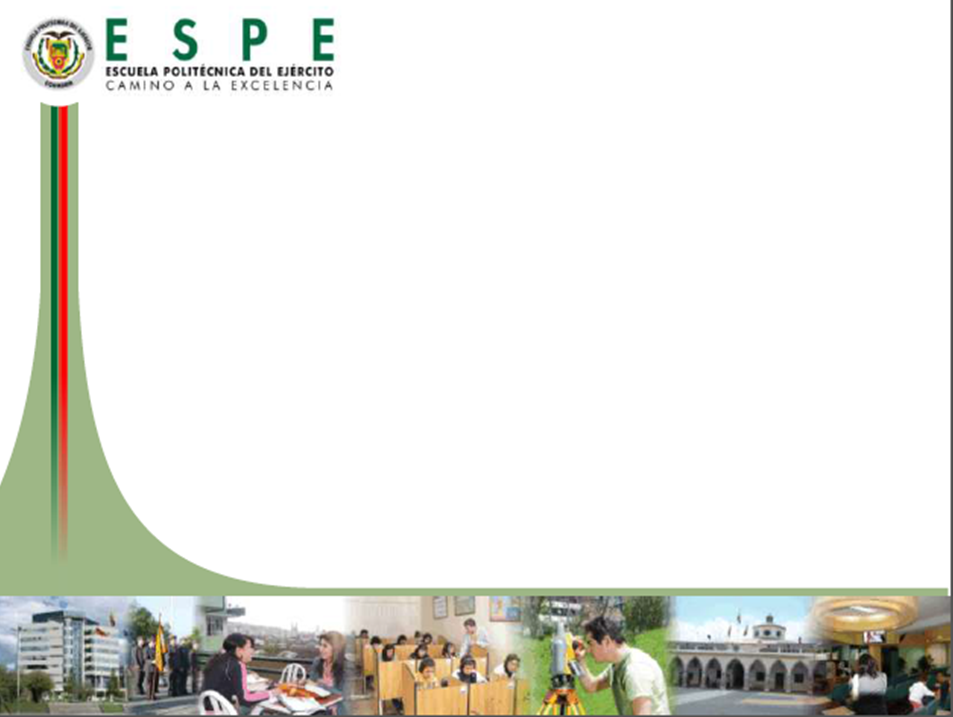 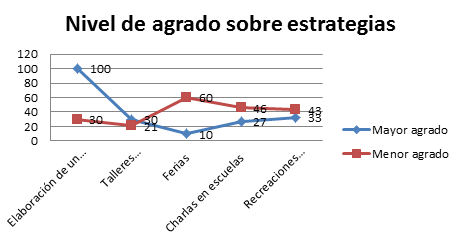 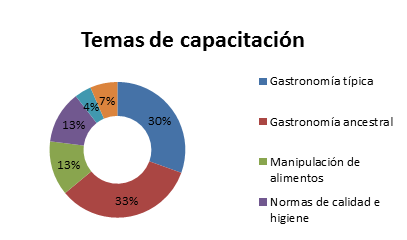 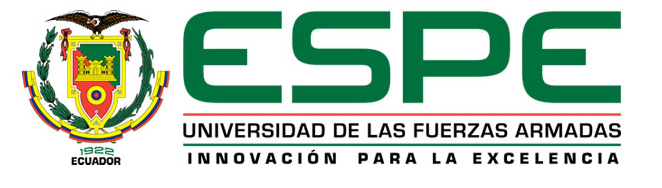 CAP VI: PROPUESTA
INVENTARIO
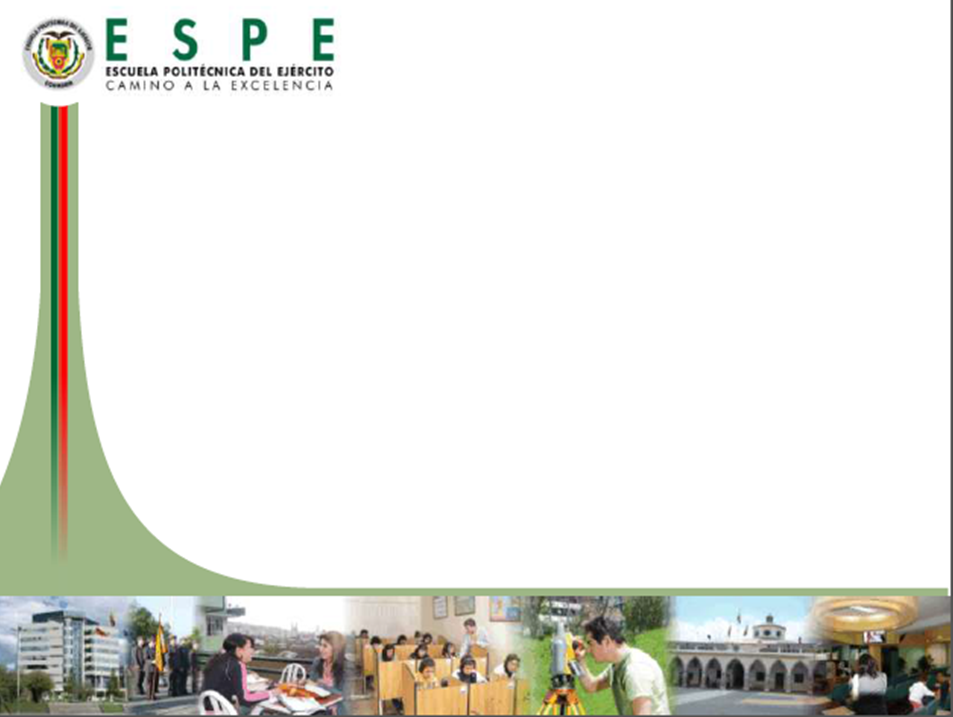 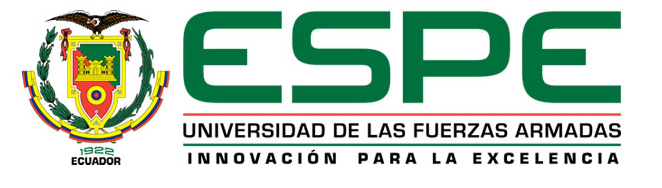 CAP VI: PROPUESTA
INVENTARIO
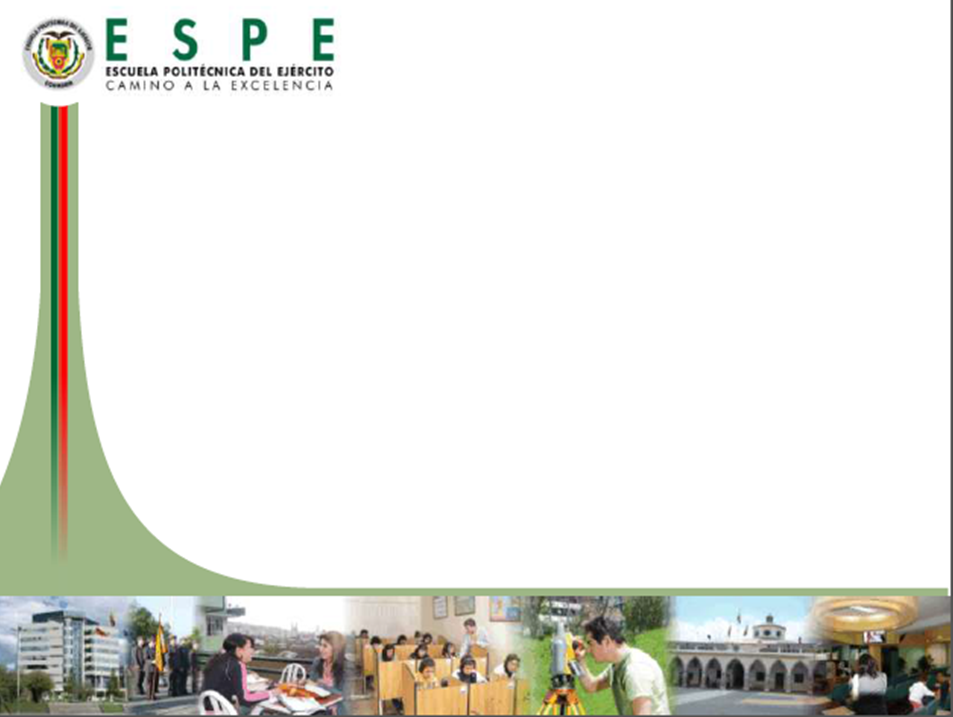 CAP VI: PROPUESTA
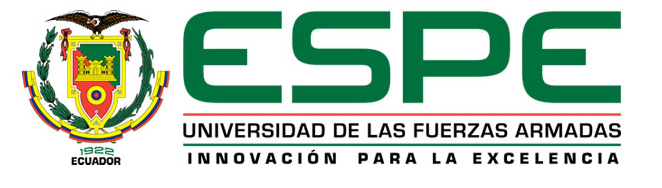 Estrategia 1 - Realización de un recetario
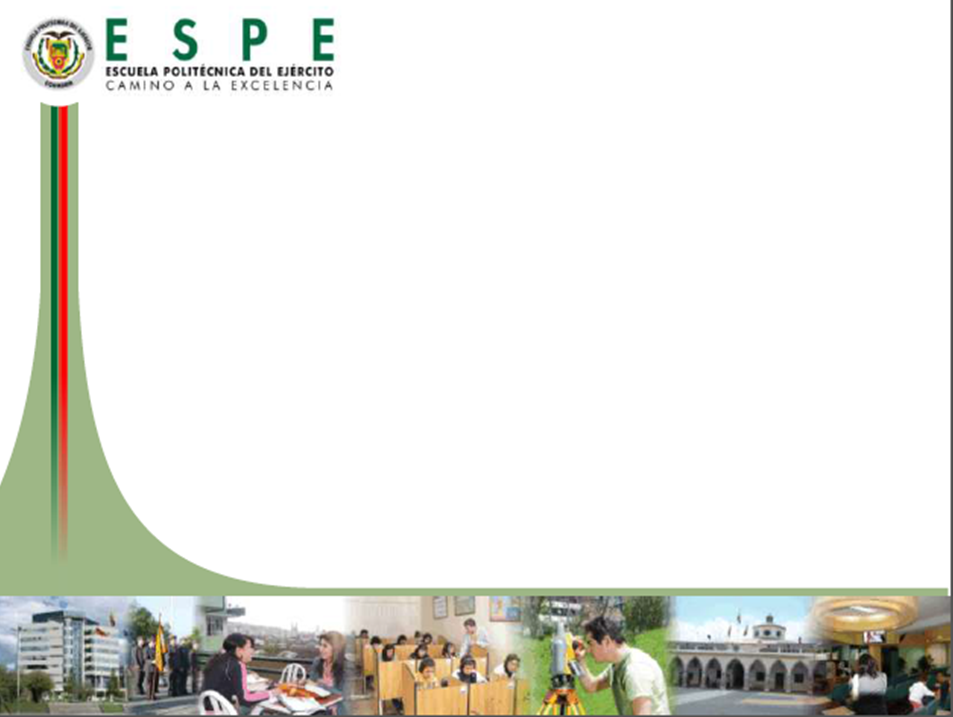 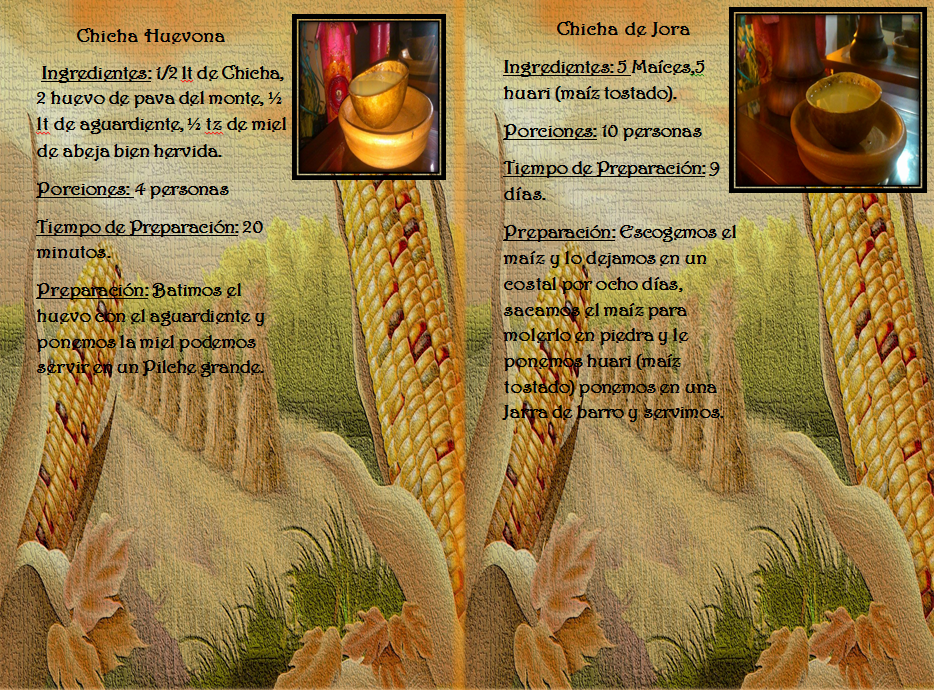 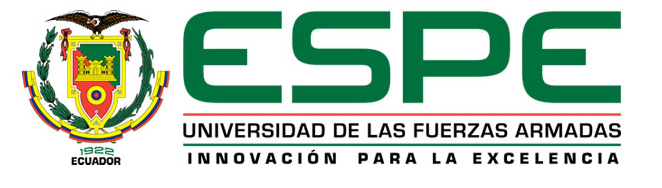 CAP VI: PROPUESTA
Estrategia 2 – Elaboración de cartillas para recopilación de nuevas recetas.
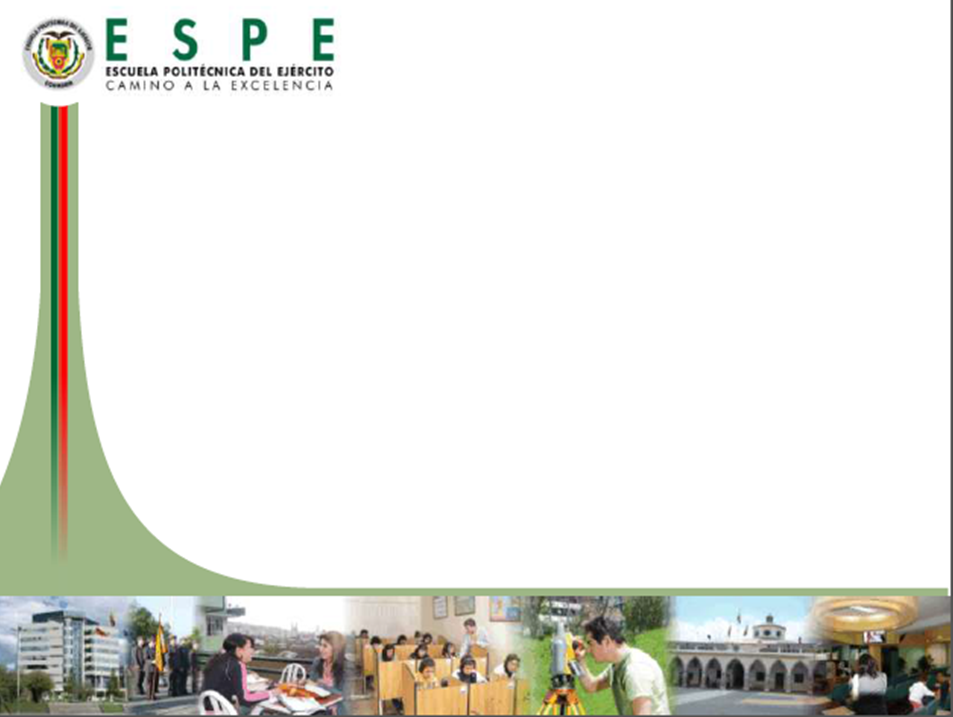 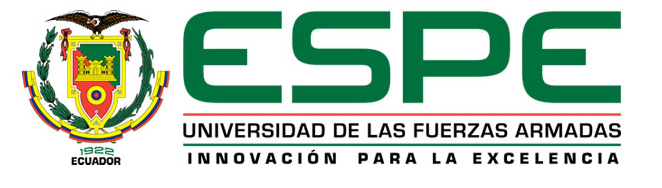 CAP VI: PROPUESTA
Estrategia 3 – Talleres de Gastronomía ancestral
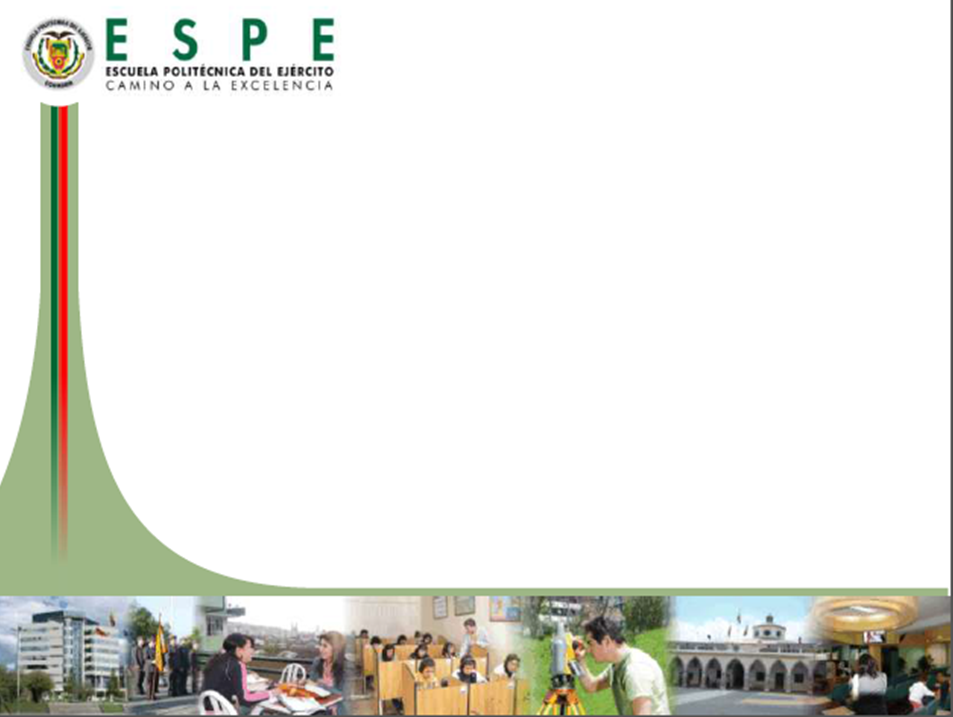 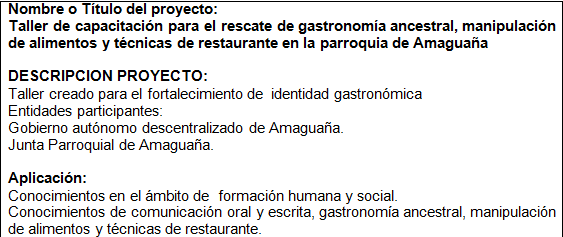 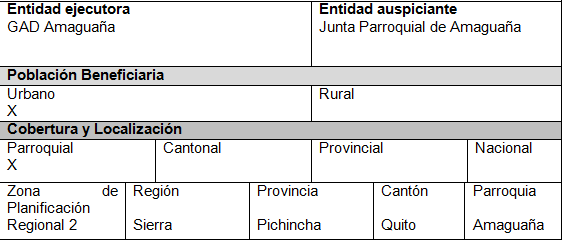 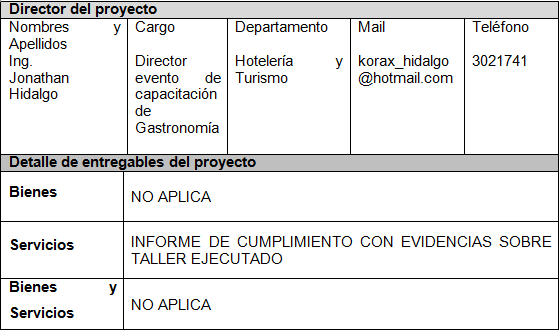 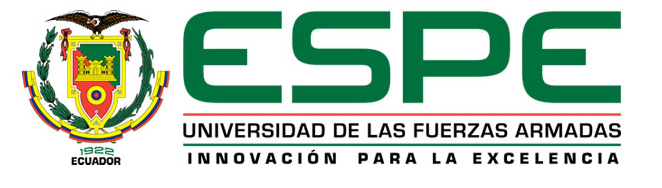 CAP VI: PROPUESTA
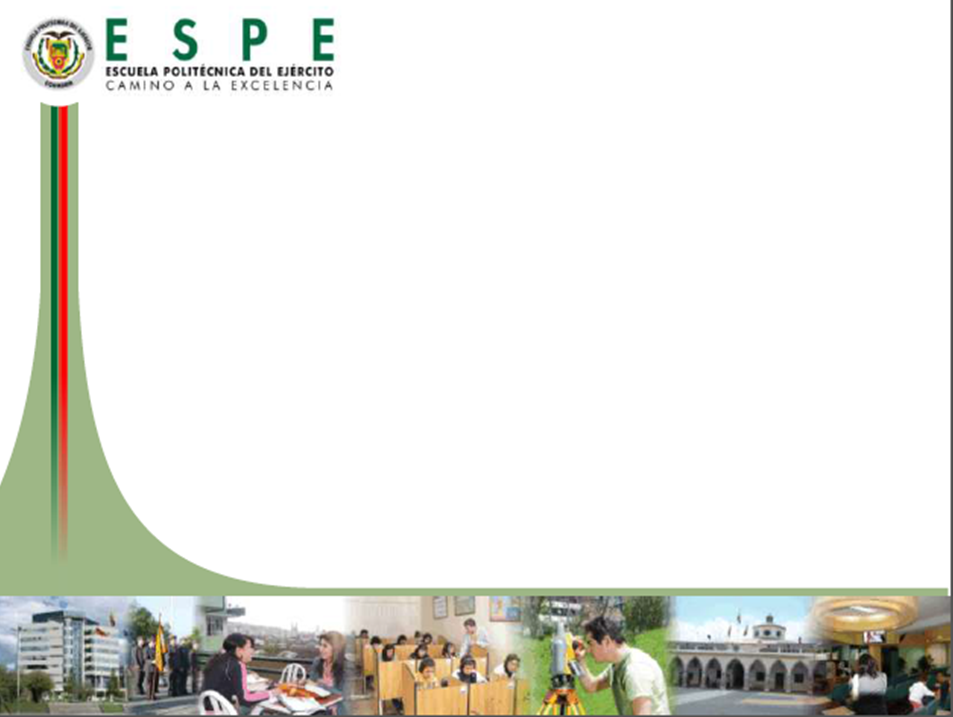 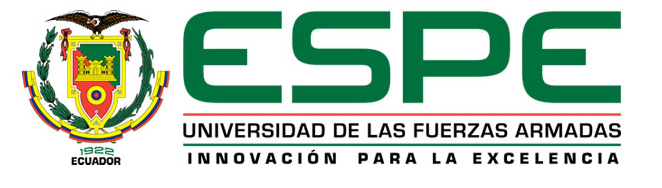 CAP VI: PROPUESTA
Estrategia 4 -  Charlas Escolares motivacionales para la creación de clubes de gastronomía.
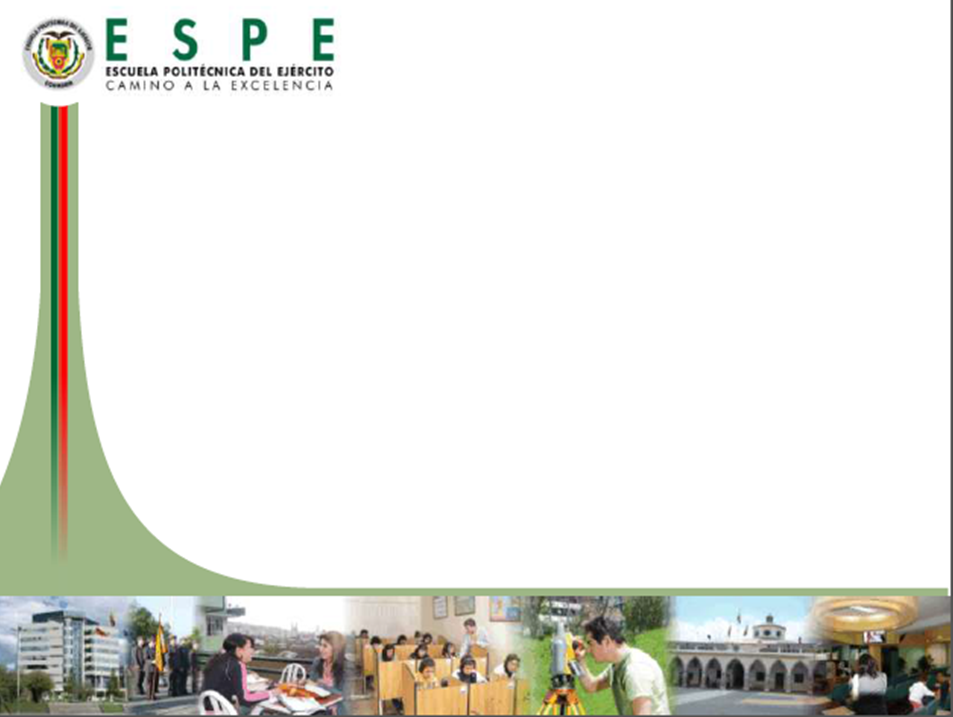 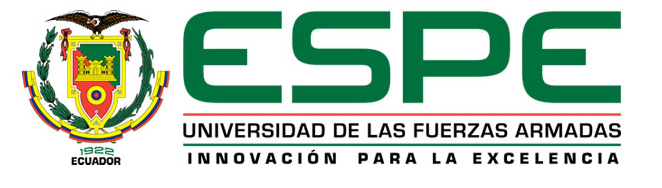 CAP VI: PROPUESTA
Comunicación: Promoción
Estrategia 5 – Carpa Gastronómica Ancestral.
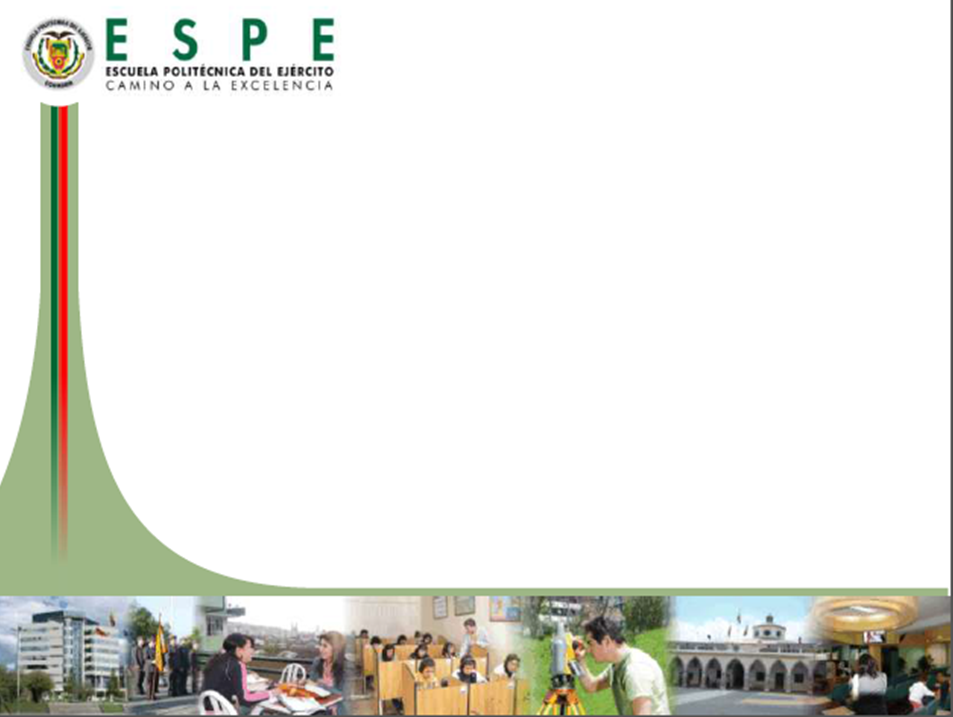 Flyer Carpa gastronómica
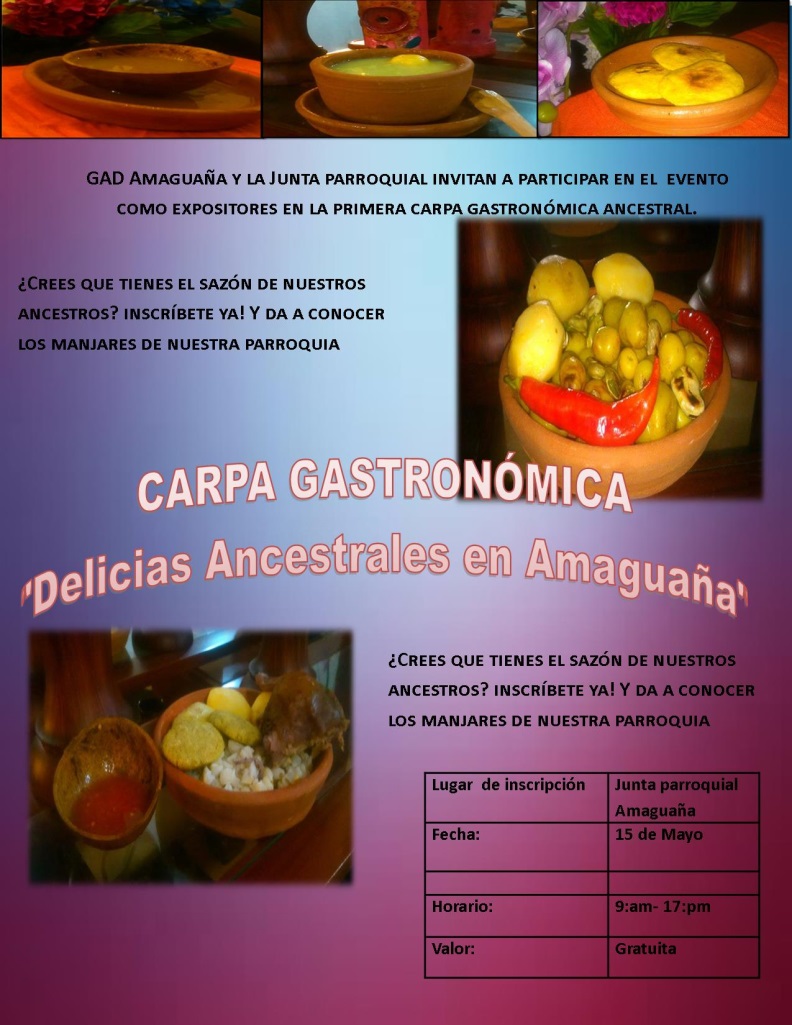 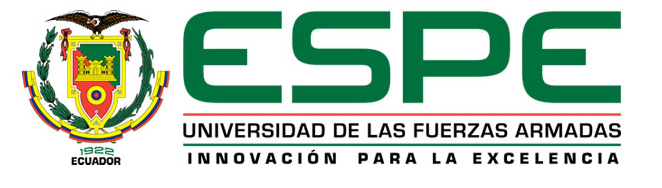 CAP VI: PROPUESTA
Comunicación: Promoción
Estrategia 5 – Carpa Gastronómica Ancestral.
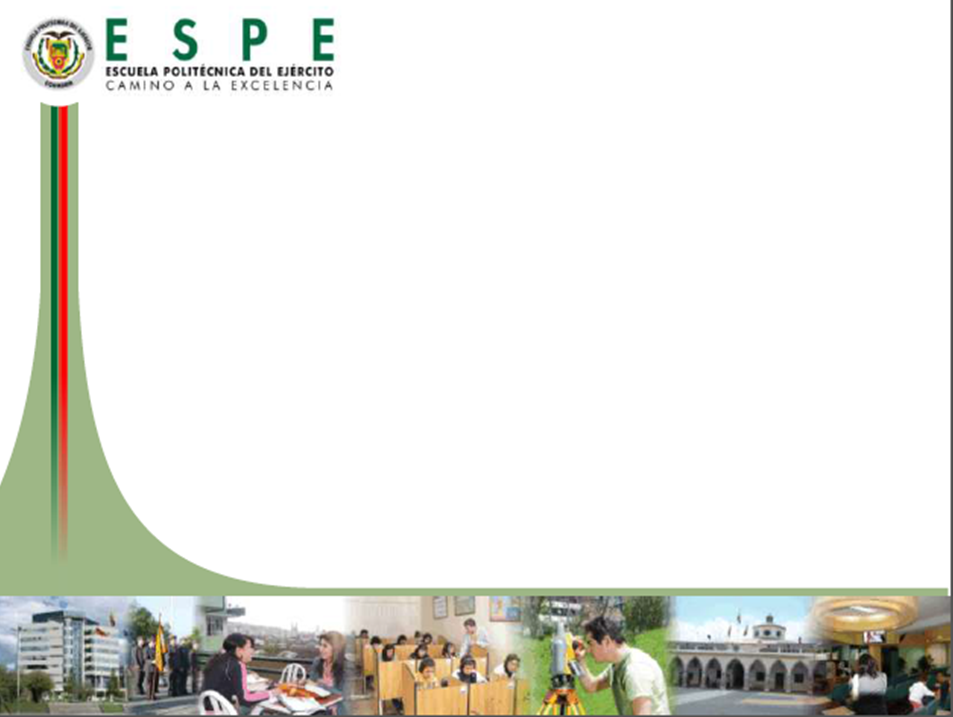 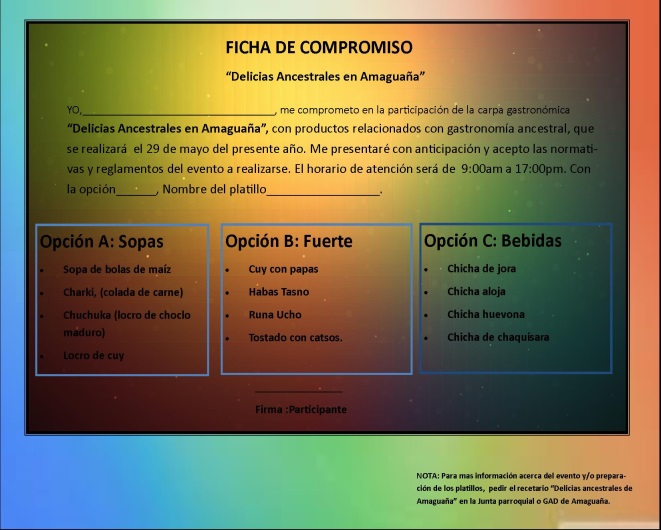 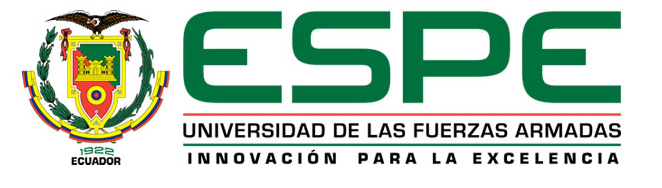 CAP VI: PROPUESTA
Comunicación: Promoción
Estrategia 5 – Carpa Gastronómica Ancestral.
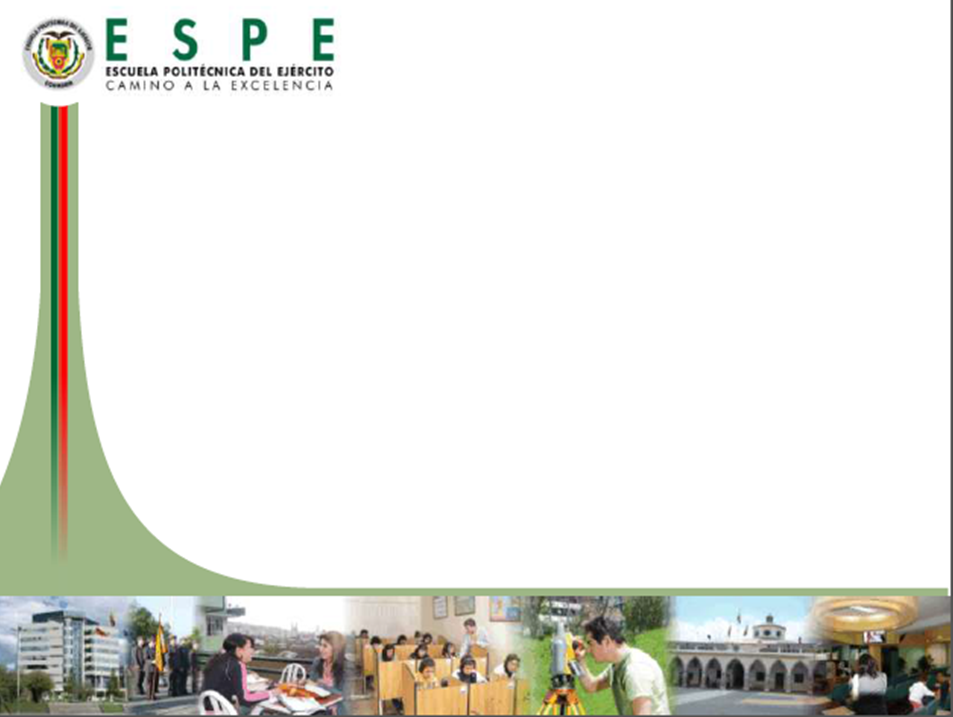 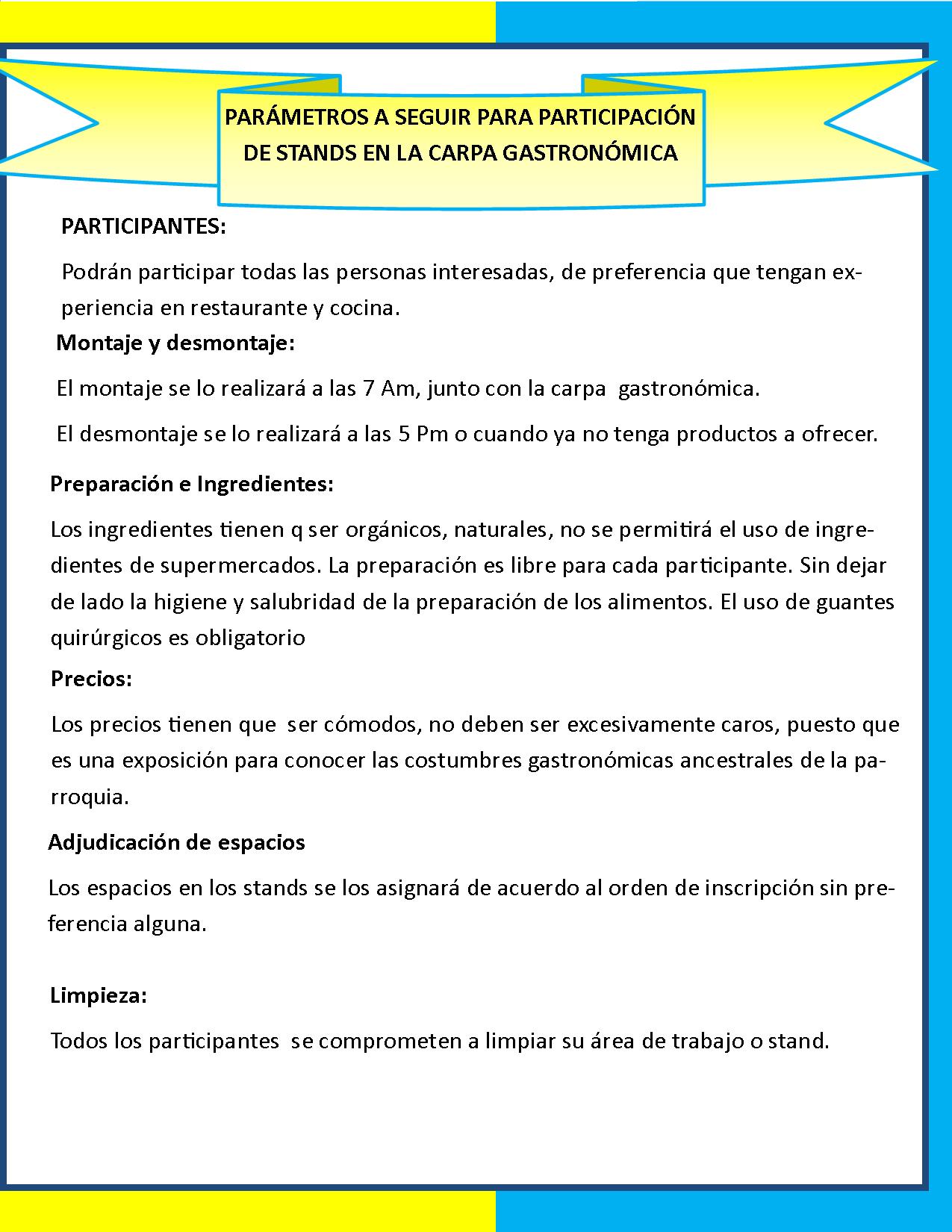 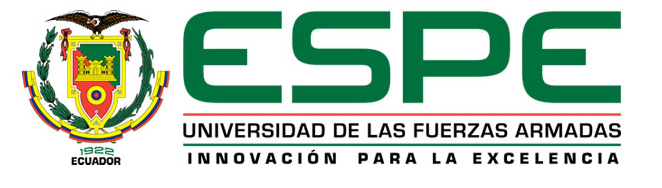 CAP VI: PROPUESTA
Comunicación: Promoción
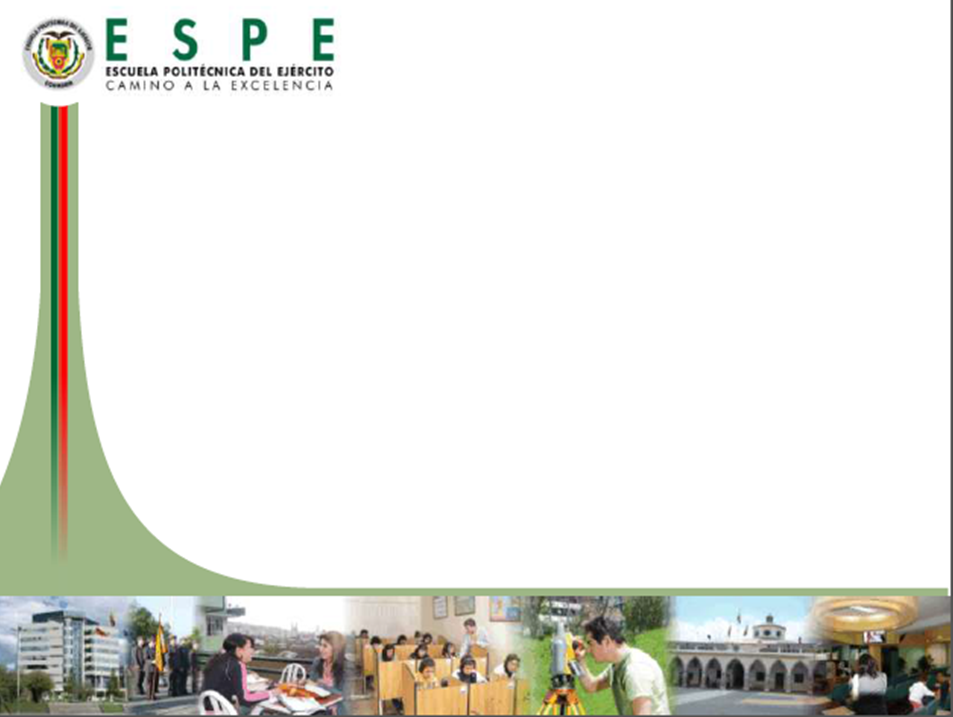 Flyer Concurso gastronómico
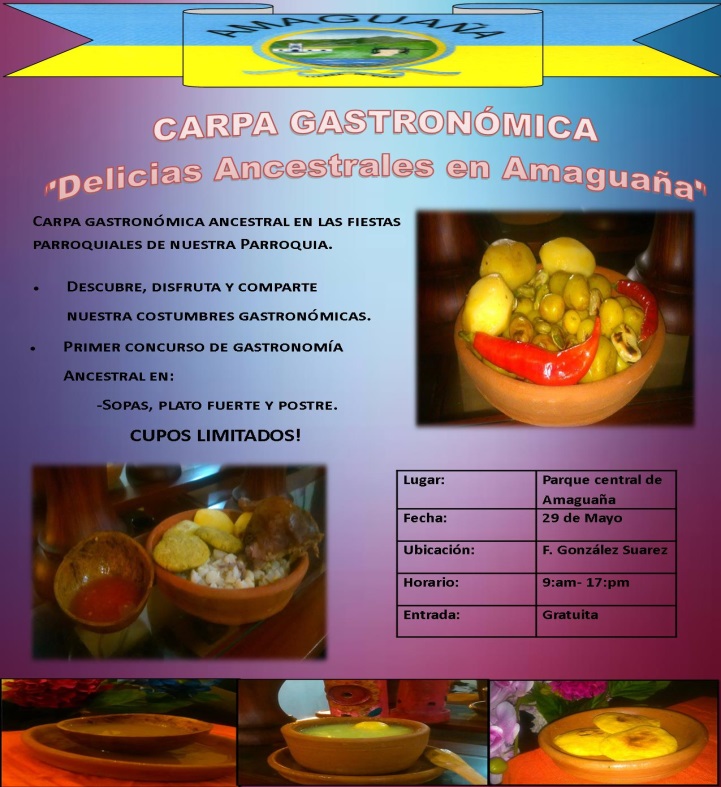 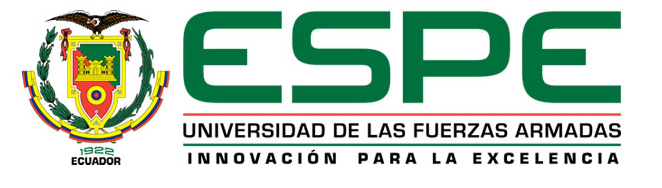 CAP VI: PROPUESTA
Comunicación: Promoción
Estrategia 5 – Carpa Gastronómica Ancestral.
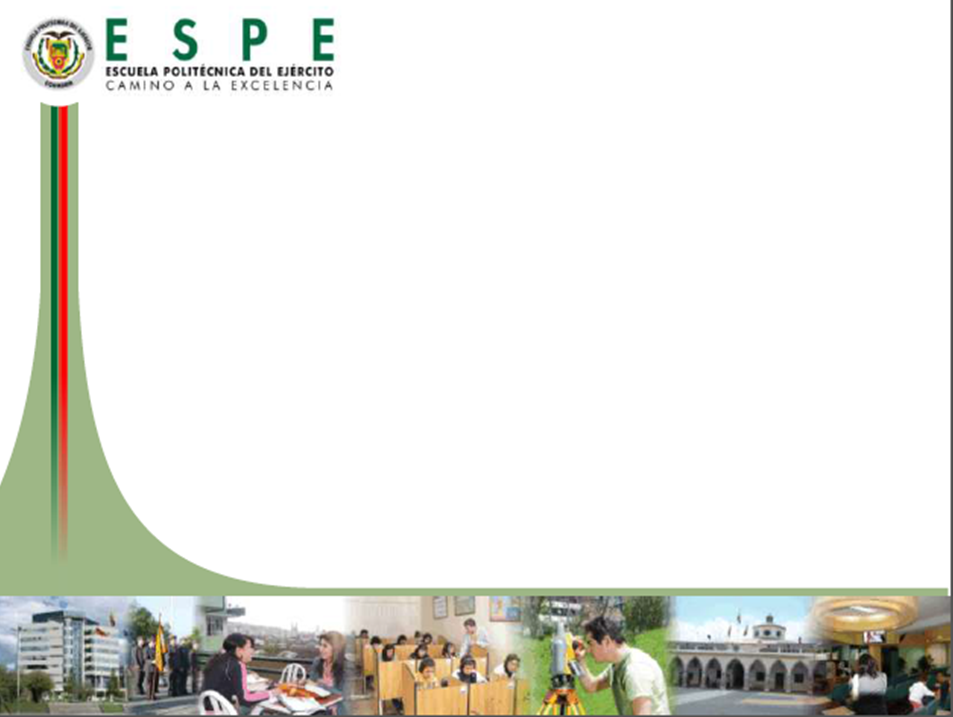 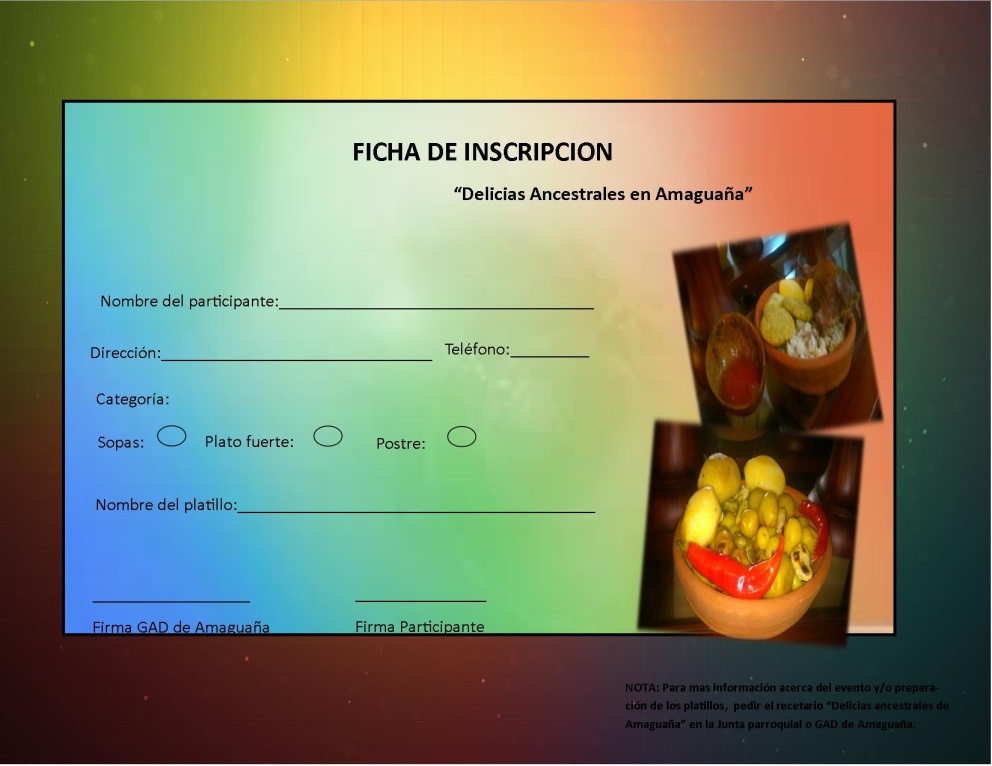 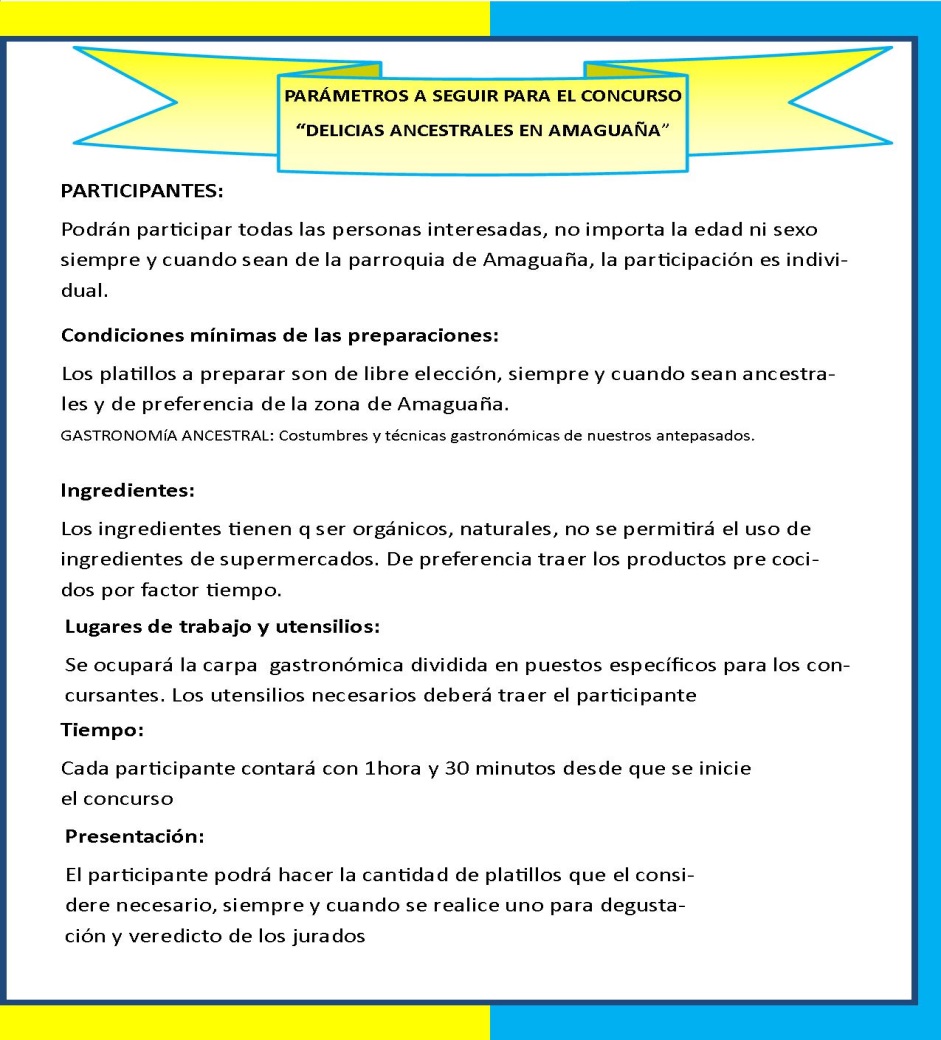 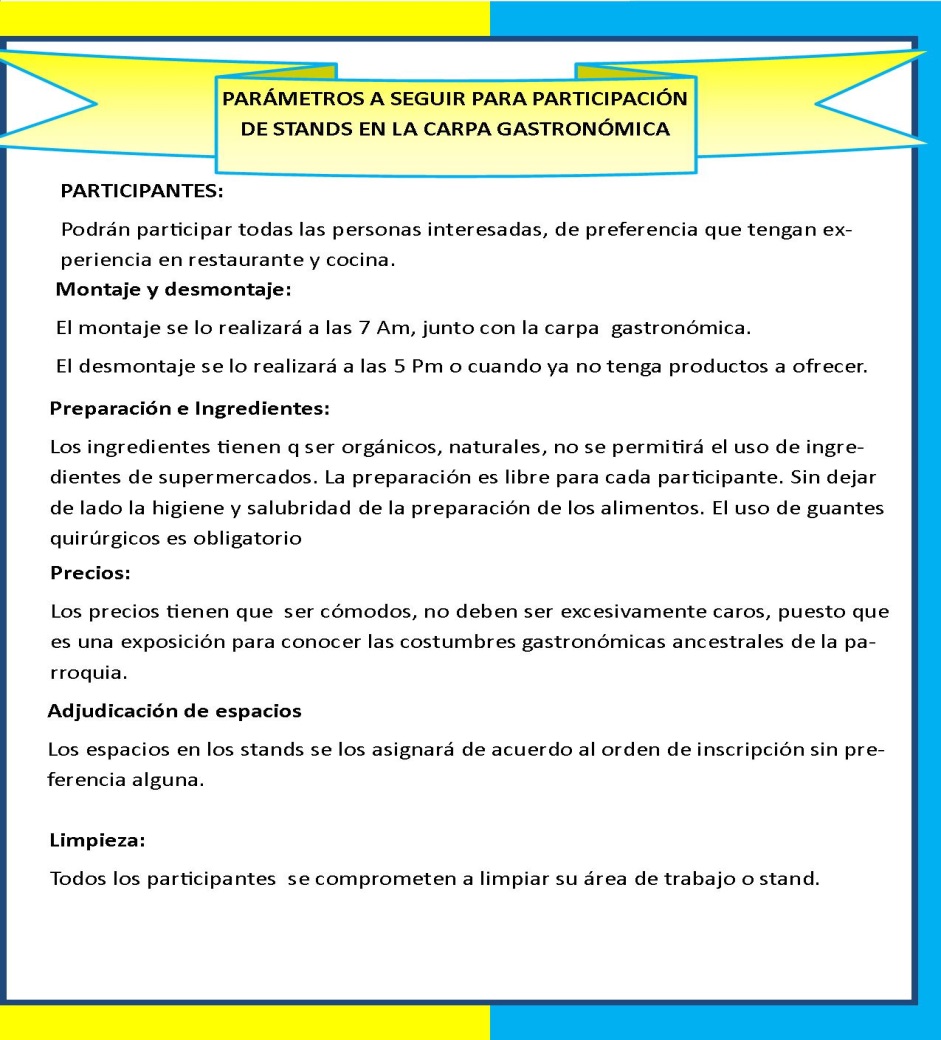 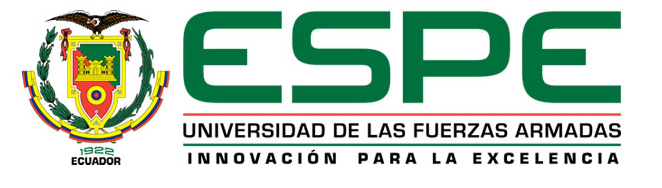 CAP VI: PROPUESTA
Comunicación: Promoción
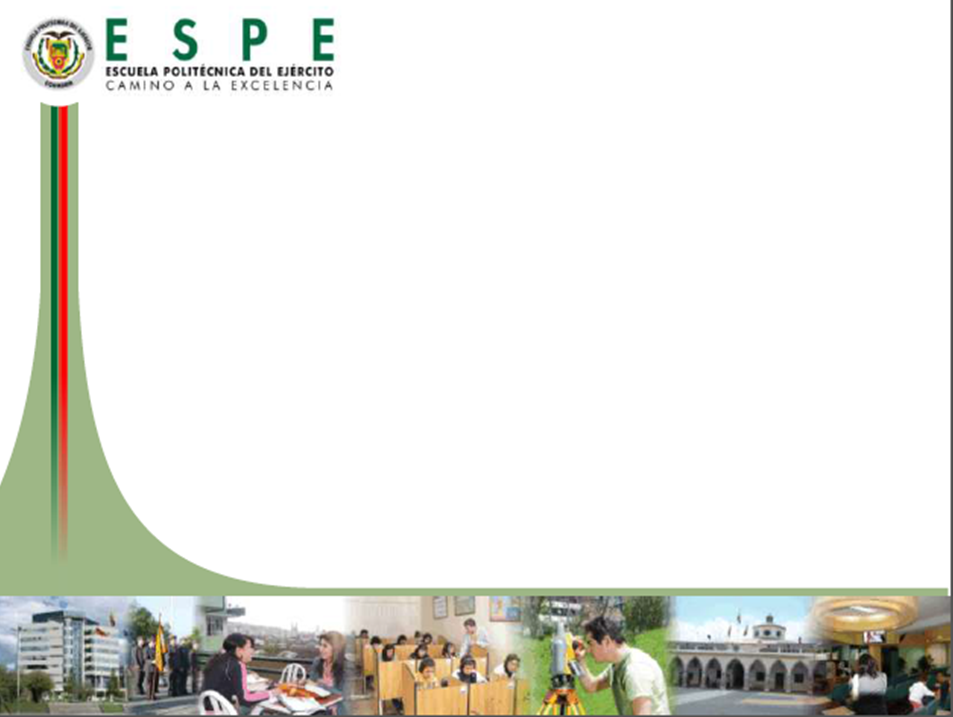 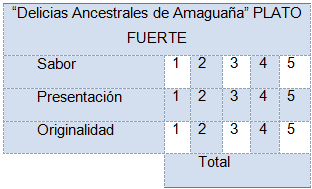 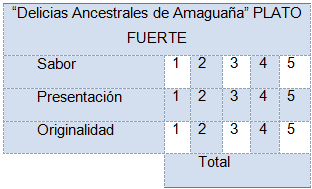 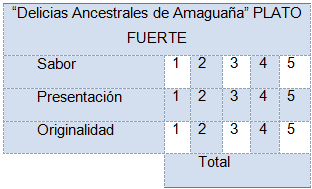 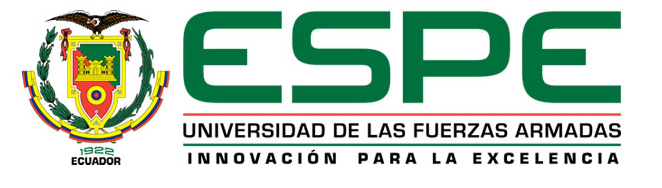 CAP VI: PROPUESTA
Comunicación: Promoción
Estrategia 5 – Carpa Gastronómica Ancestral.
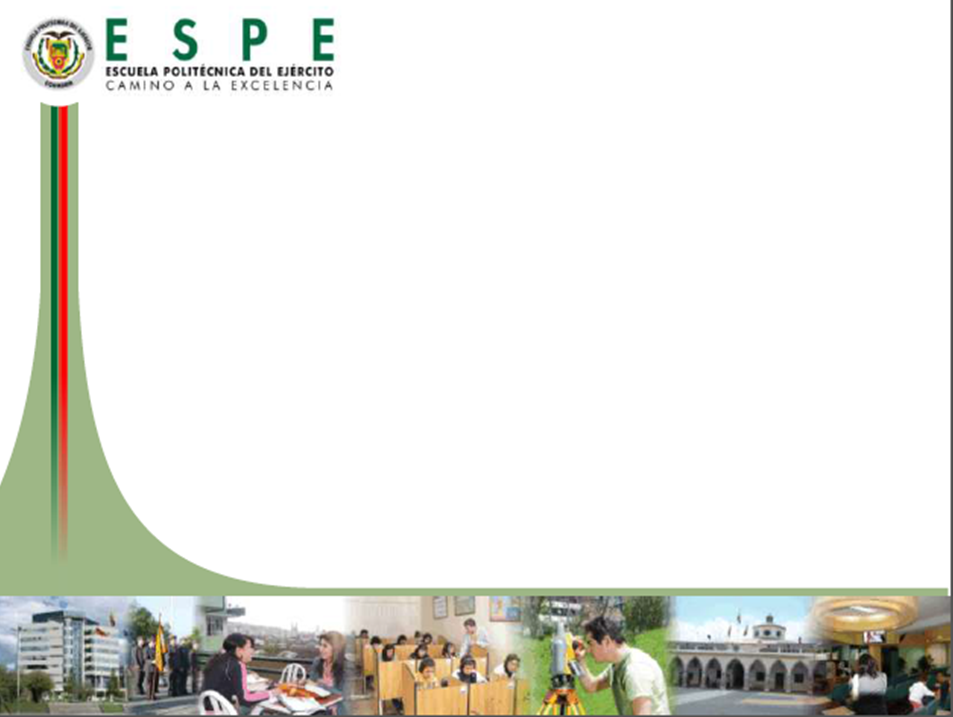 Formato diplomas
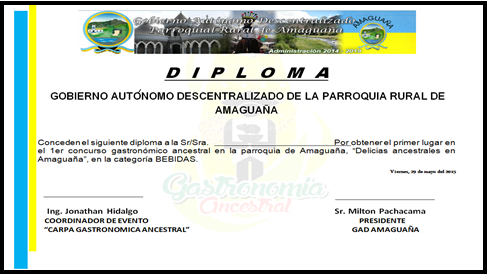 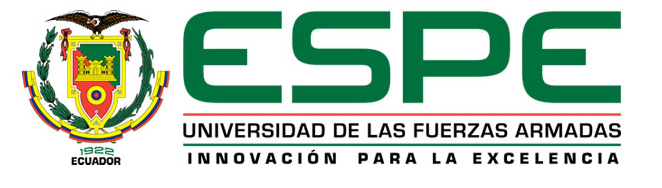 CAP VI: PROPUESTA
Comunicación: Promoción
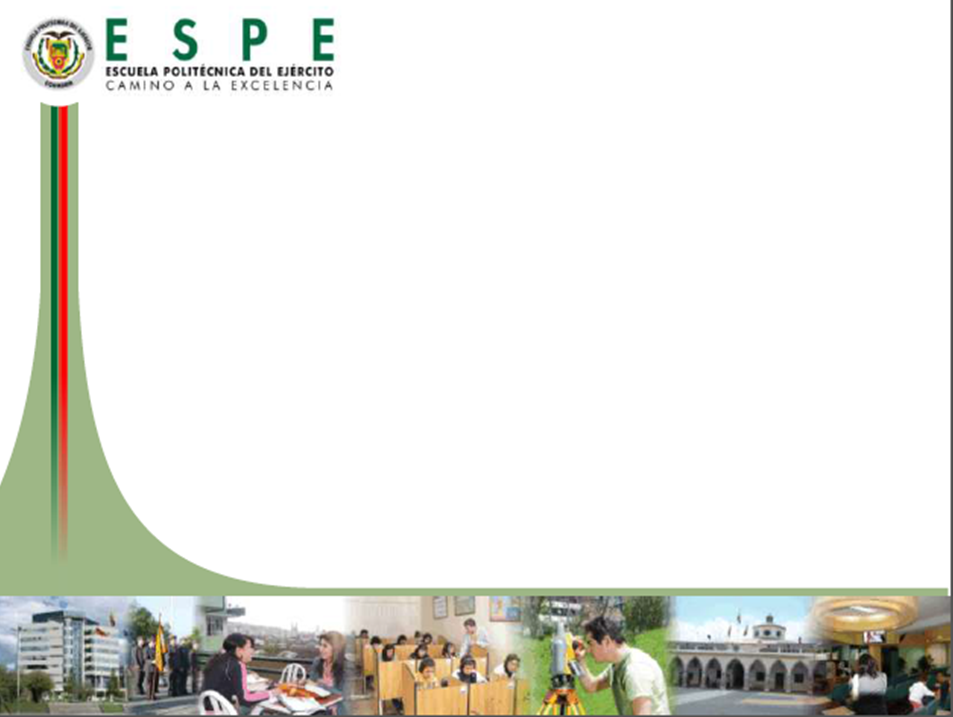 Descripción  de la carpa gastronómica
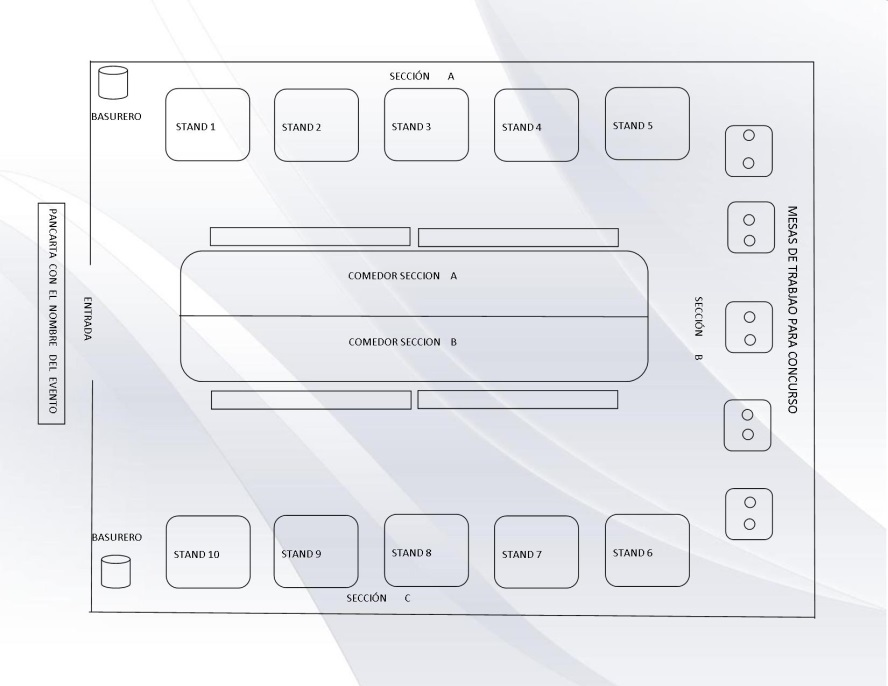 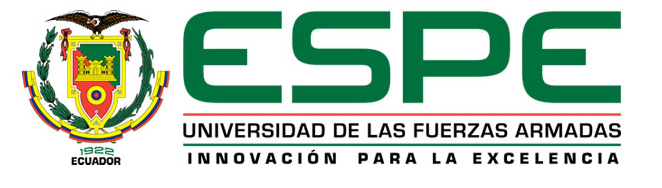 CAP VI: PROPUESTA
Publicidad
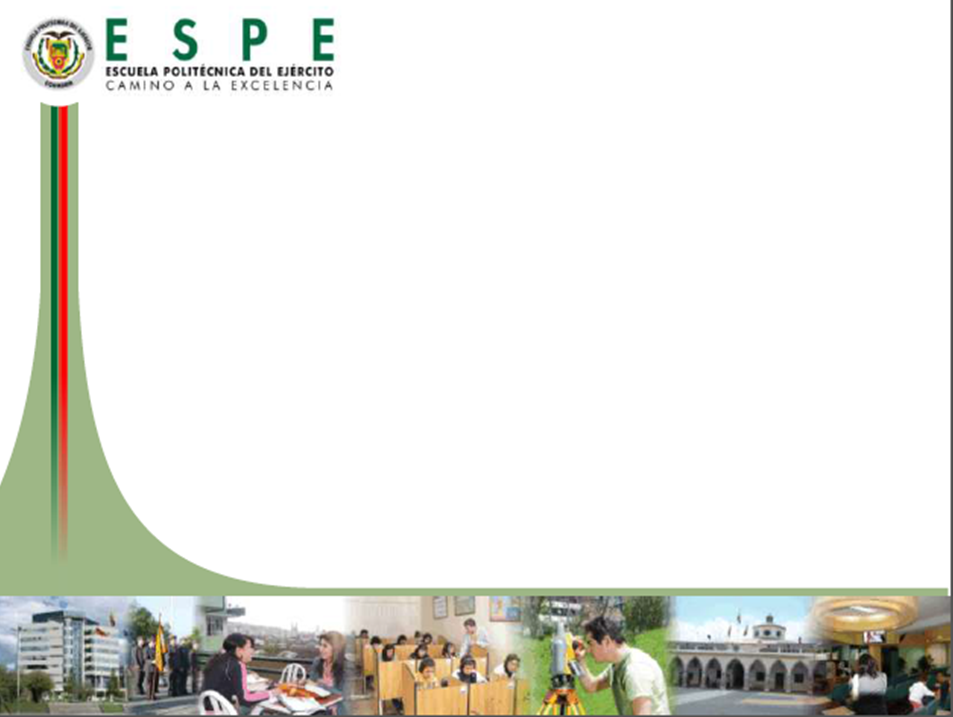 Estrategia 6 – Diseño generador de imagen.
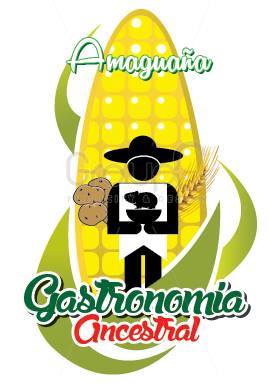 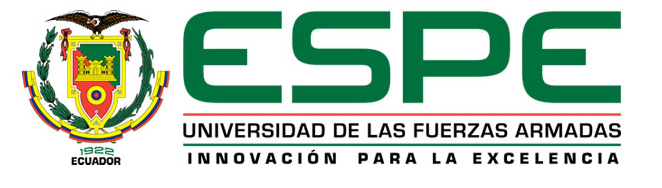 CAP VI: PROPUESTA
Comunicación: Promoción
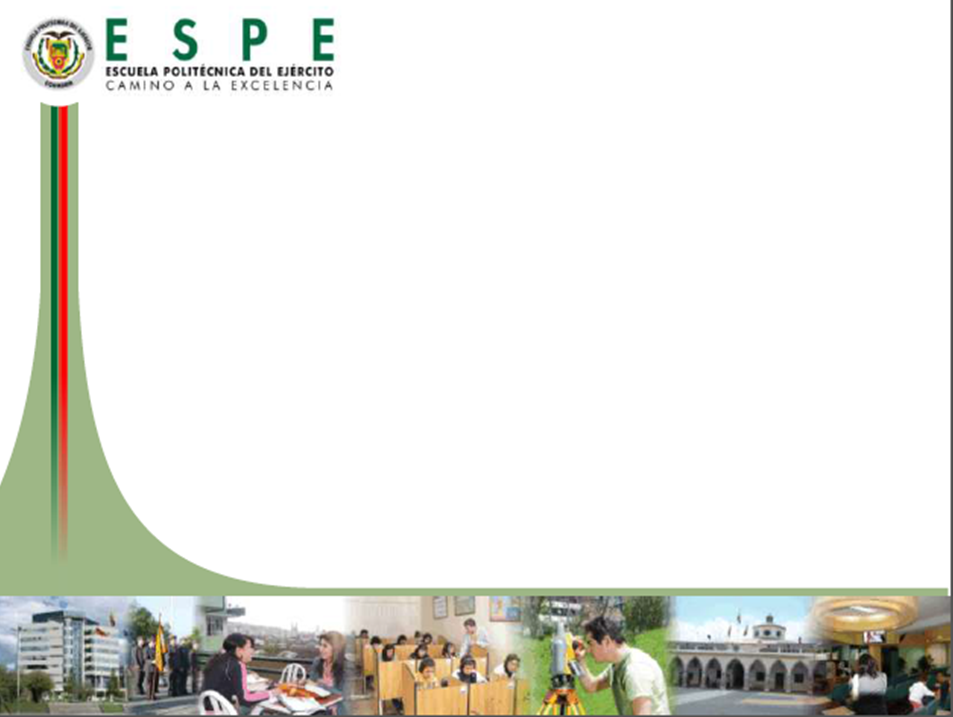 Estrategia 7 – Publicaciones Gastronómicas ancestrales en Redes Sociales.
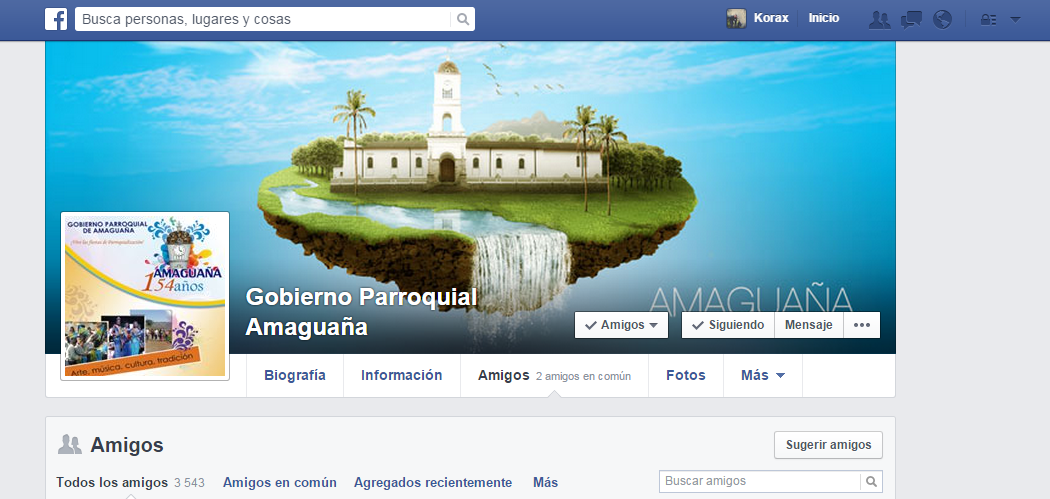 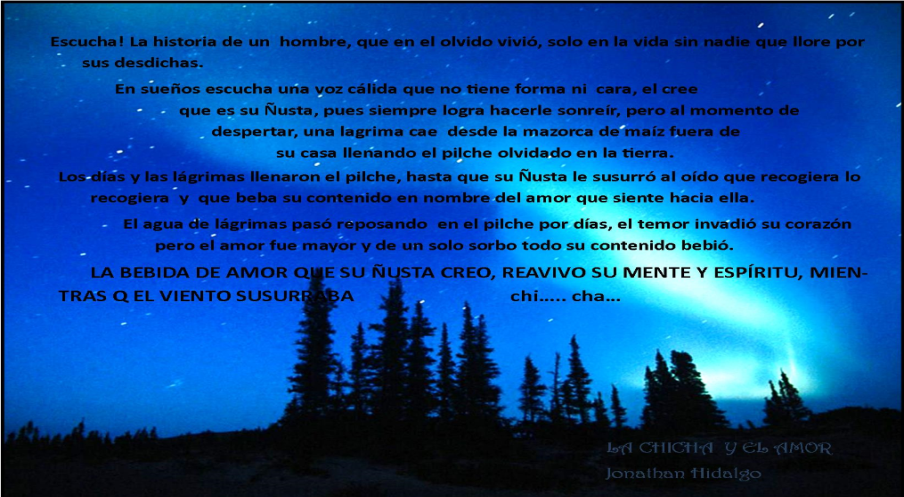 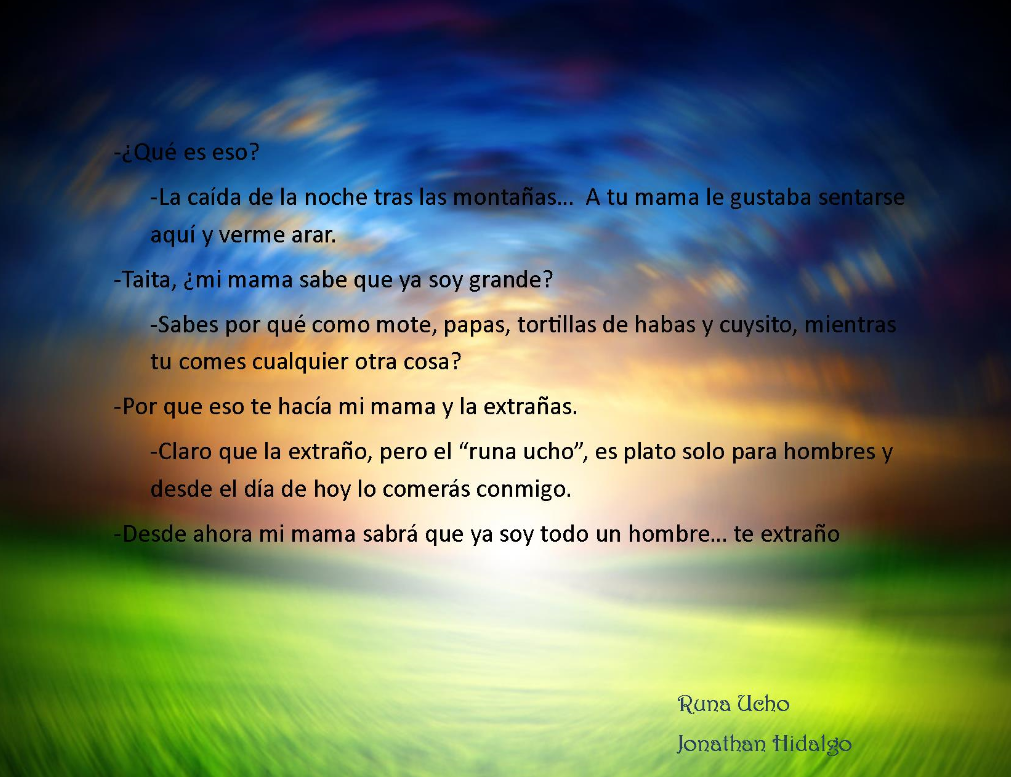 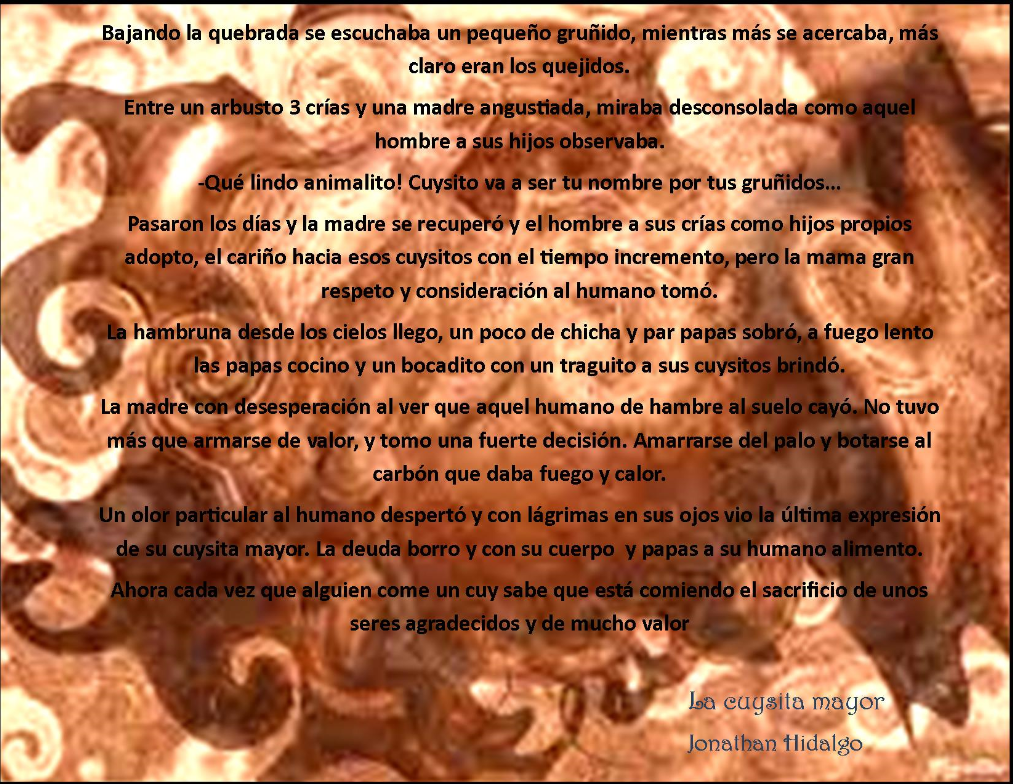 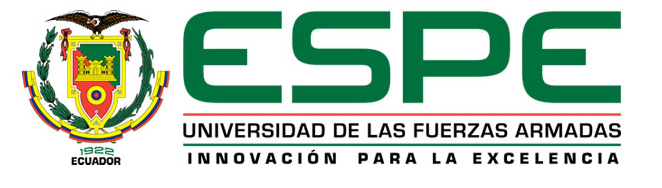 CÉDULA PRESUPUESTARIA
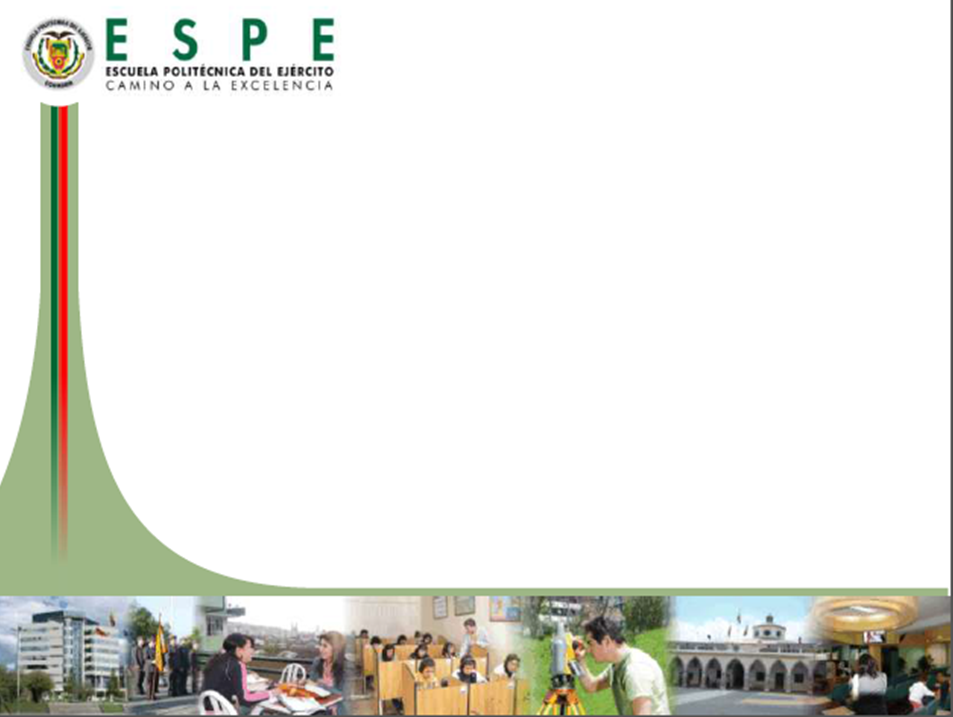 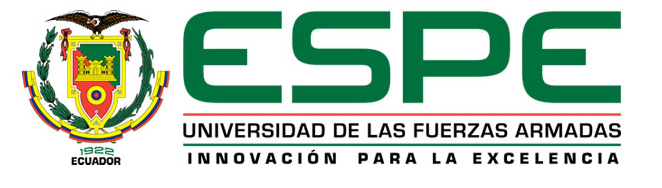 CONCLUSIONES
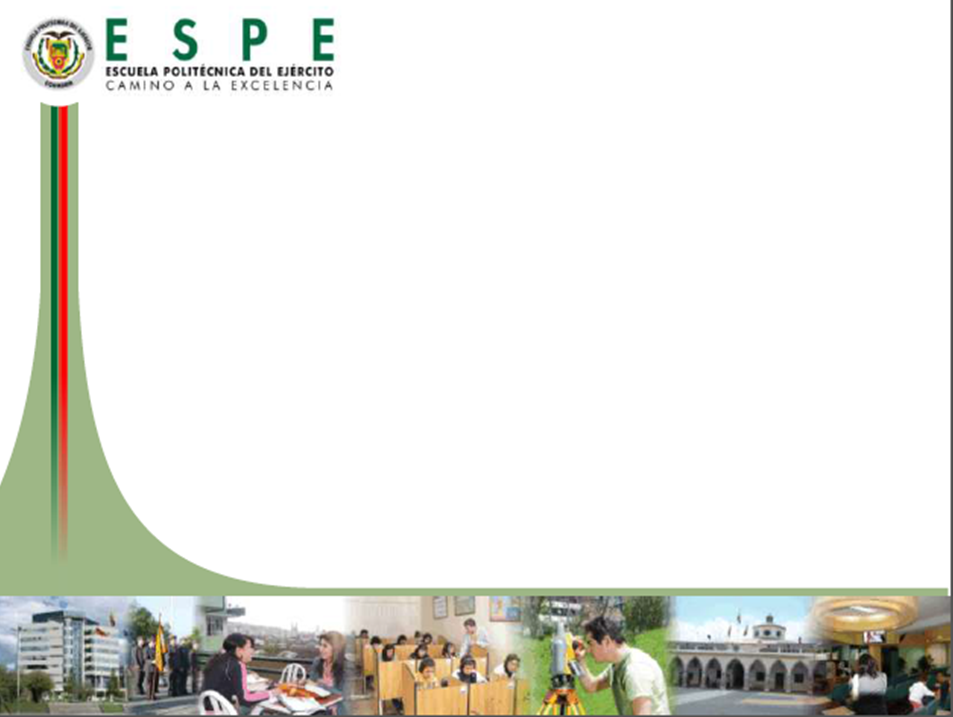 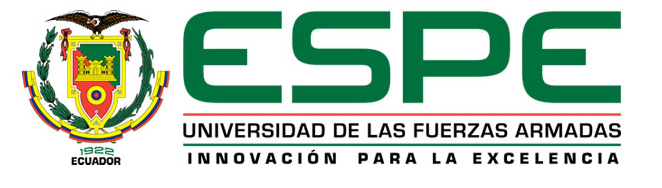 RECOMENDACIONES
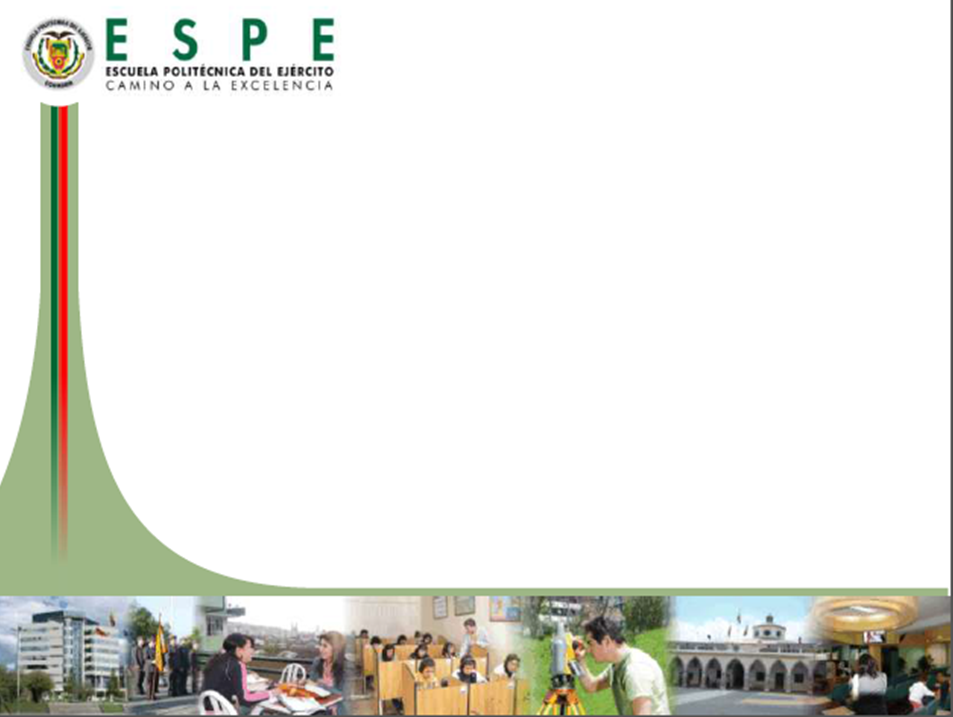 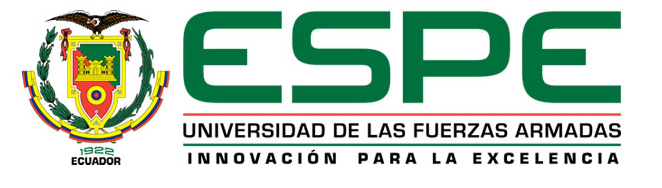 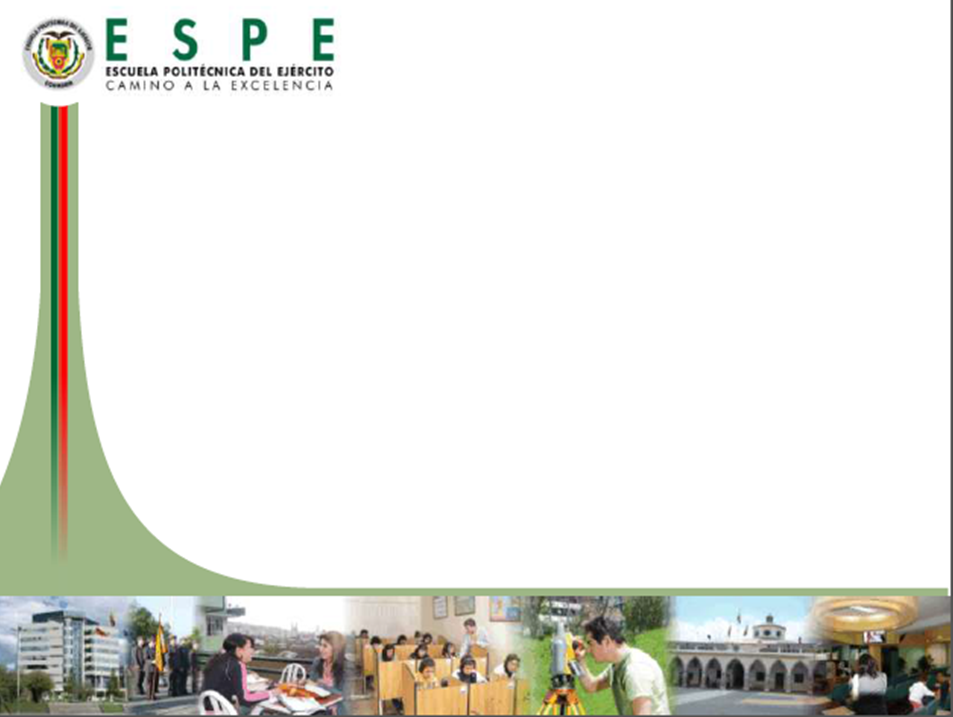 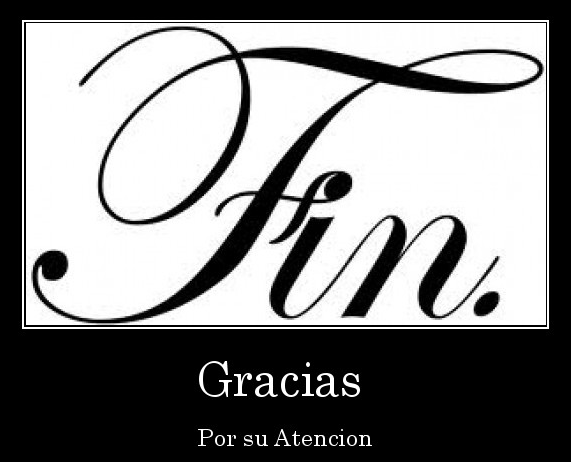